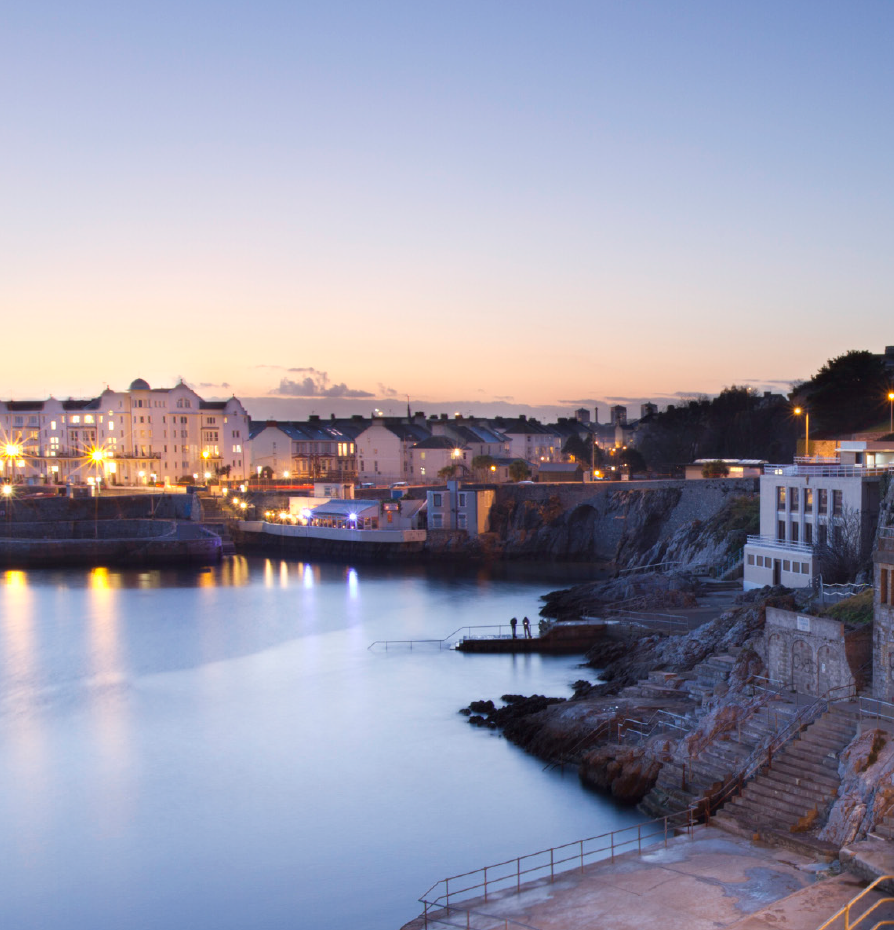 Plymouth Sound The UK’s First National Marine Park
www.plymouth.gov.uk/marinepark
#MarineParkPlym
[Speaker Notes: Welcome – this is a momentous day for Plymouth and it is brilliant that I have the opportunity to share our work on the National Marine Park.

During the boat trip to Mount Edgcumbe you will have had the opportunity to experience our spectacular Plymouth Sound so I hope you will be able to understand why we are so excited about the concept we are developing.

This morning we want to share with you our vision for a NMP for Plymouth Sound, what it is, why we want to develop it and the benefits it will deliver for our businesses, visitors and every person in Plymouth.]
Plymouth Sound - our Unique Place, our Unique Offer
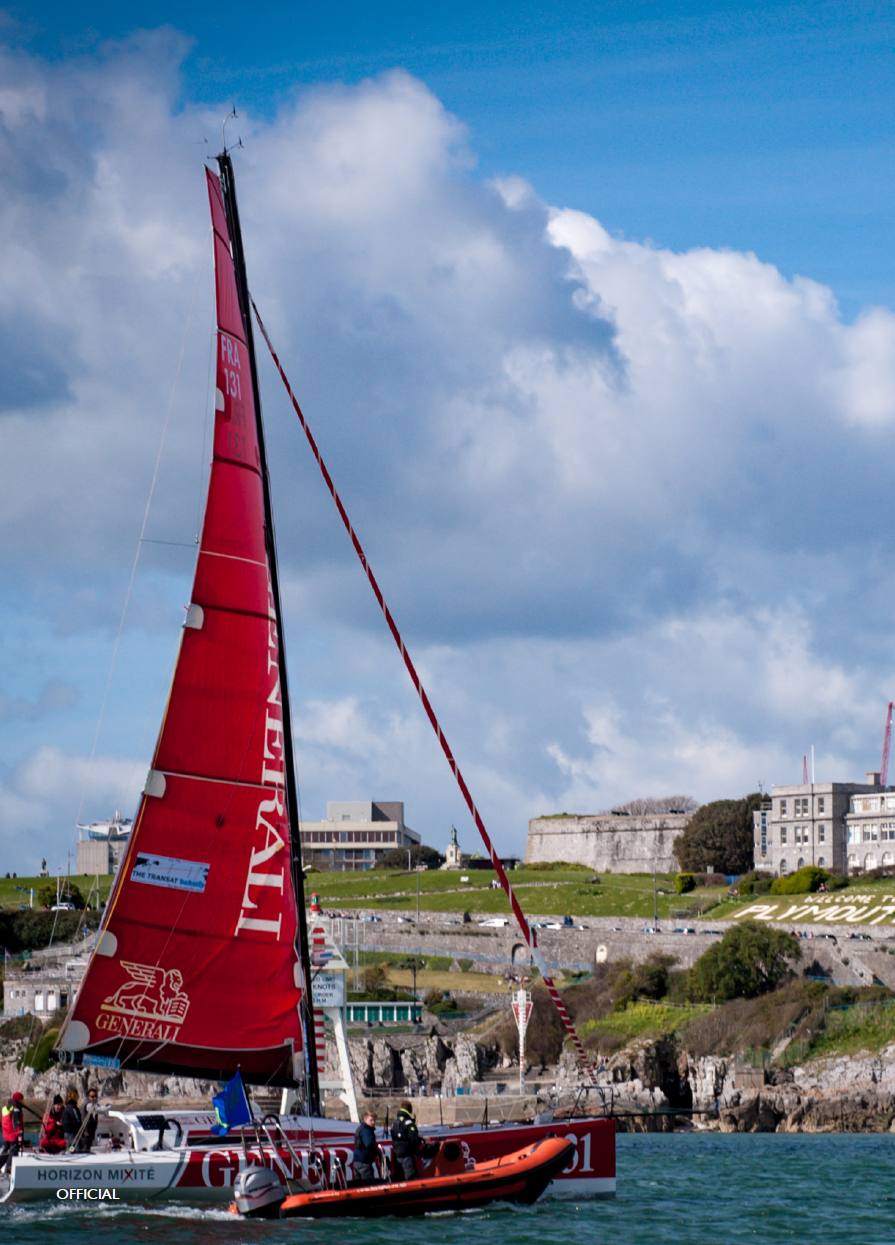 Plymouth Sound and Tamar Estuaries Marine Protected Area covers 405 km2 - over five times the size of the city
Plymouth is home to the second largest fish market in England by value and an incredibly important asset for the UK fishing industry 
The waters are currently collaboratively managed by the Tamar Estuaries Consultative Forum that brings together the 18 organisations with statutory responsibilities for the waters 
HMNB Devonport, the largest naval base in Western Europe is located off Plymouth Sound 
The marine sector in Plymouth employs over 7,100 people 
Like National Parks on land, there is a huge level of support for and interest in the marine environment with 116 million day trips to the coast recorded in 2017
[Speaker Notes: Plymouth Sound is a unique place 

Largest naval base in western Europe 
Wildlife of International Importance
World leading marine research 
Cutting edge innovations in marine tech
Significant fishing port 
Highly regarded recreational destination

It is busy, complex and brilliant – a perfect place to develop a blue print for a new way of working with our marine environment for the benefit of people, planet and place.]
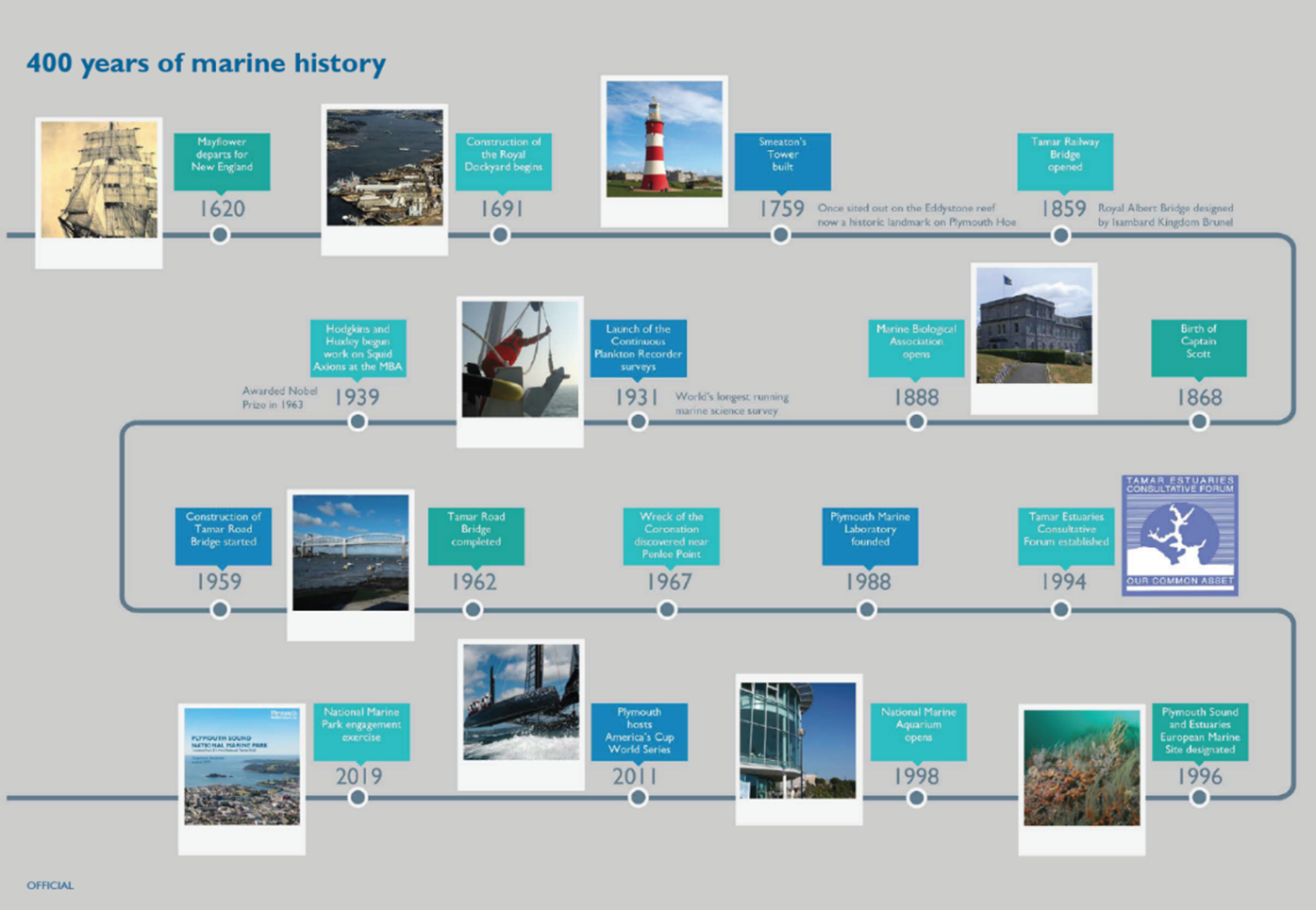 Mayflower departure
 
Building of the iconic Smeaton’s Tower

Royal Albert Bridge – Brunel

Marine Biological Association Opens

Longest running marine science survey
[Speaker Notes: Plymouth has a long history of exploration and adventure – 

Mayflower – celebrating next year 
Feats of engineering innovation – Brunel’s bridge, Smeaton’s Tower
Marine Science and research -  Longest running marine science survey


And we are developing a new future 

Marine Technology Hub
National Marine Park]
Plymouth Sound - our Unique Place, our Unique Offer
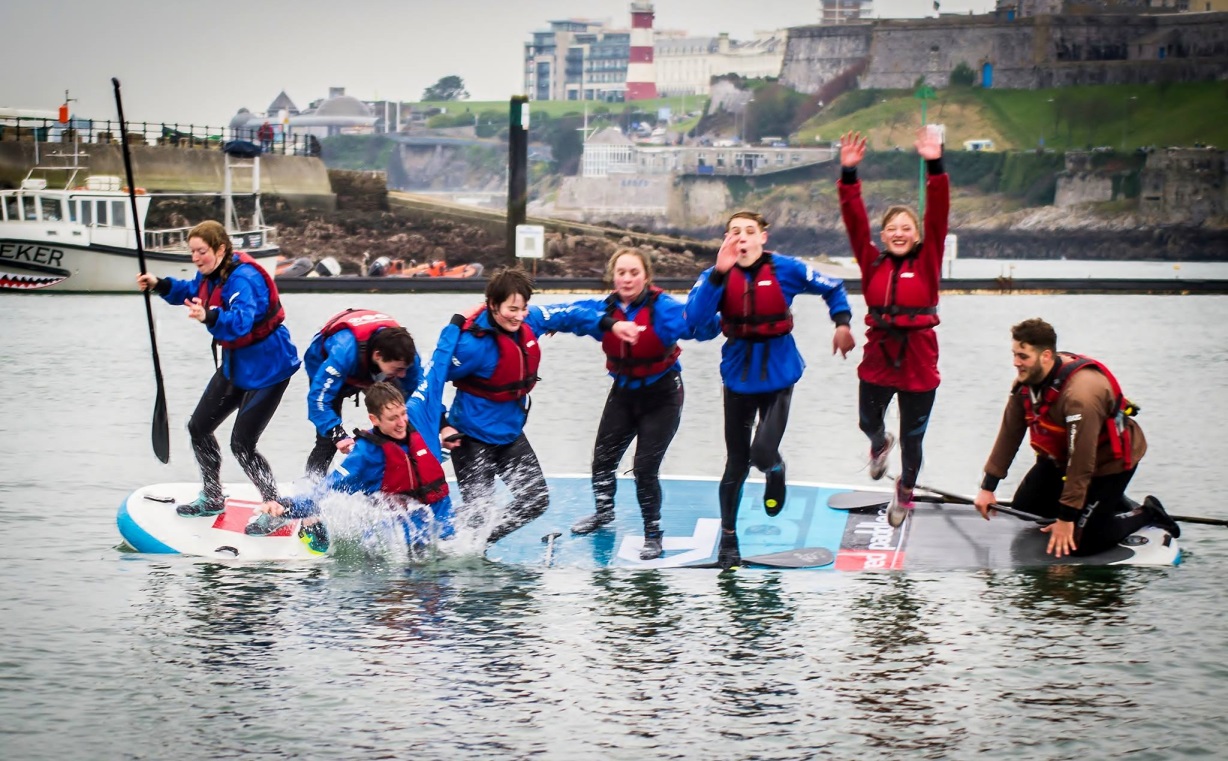 17% of children not visited a beach – should be a Plymothian’s birth right 
Significant well-being benefits from a site on our door step
Over 2000 students studying marine related subjects
“Research has demonstrated that engaging with the marine environment has major health and wellbeing benefits, particularly its restorative capacity to protect mental health.” Blue Space
“NMPs will provide a vehicle for public engagement with the marine environment, which will not only enhance understanding and ownership, but also result in extensive social, economic and health and wellbeing benefits.” Marine Research Sector
[Speaker Notes: The National Marine Park will also help to meet some of our greatest challenges

Children accessing the beach – benefiting from our marine environment
Health and well being benefits 
The opportunities to inspire learning.]
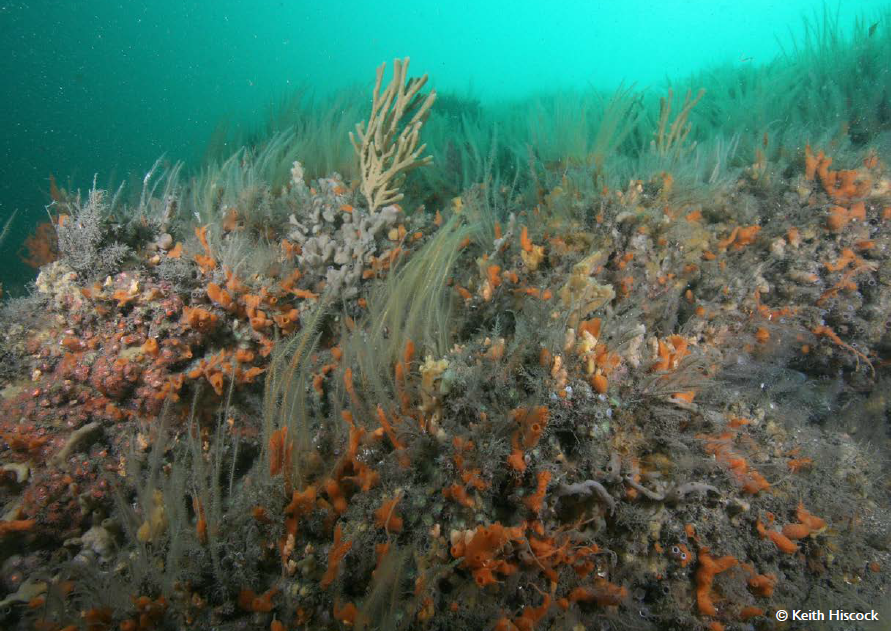 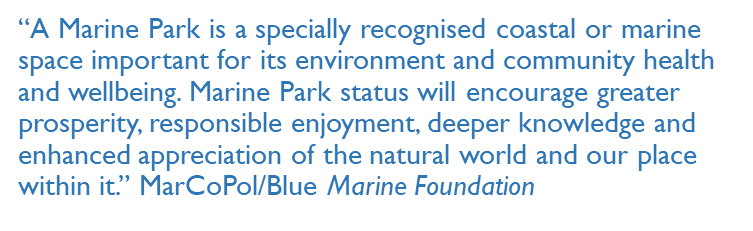 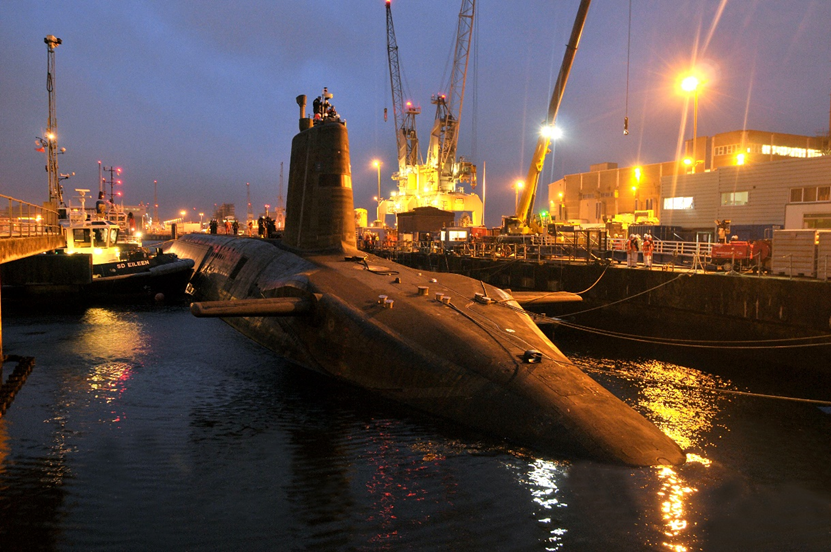 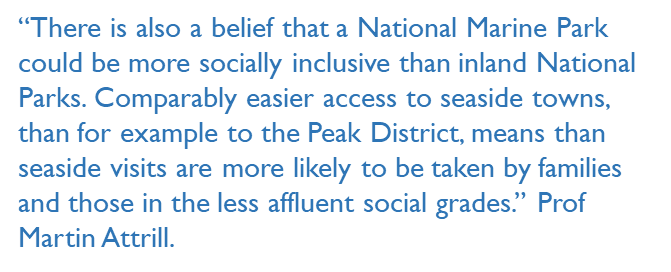 [Speaker Notes: We feel we are in a unique position to develop a blue print locally that can be applied nationally.

The Sound is unique, our partnerships are strong, we want to do this for us and we want to initiate a transformation across the country.

I will now handover to Kat Deeney – Head of Environmental Planning to provide some more details about the NMP how we are going to take this forward.]
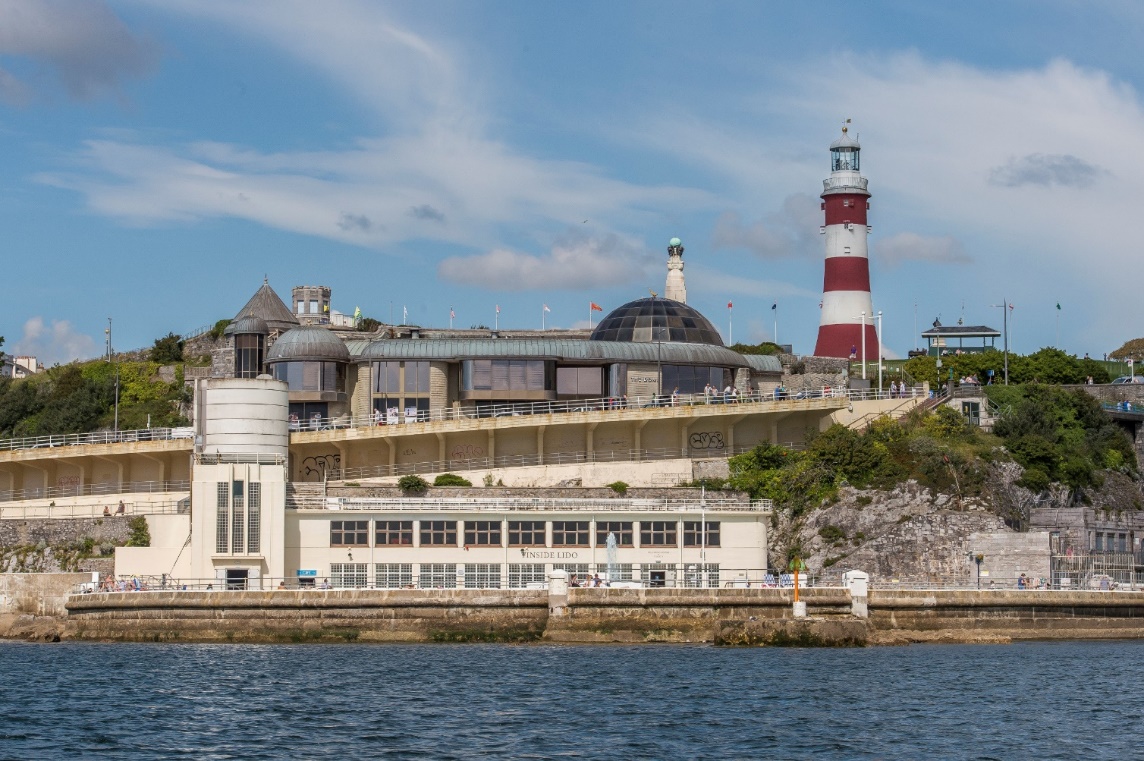 A National Marine Park for Plymouth Sound
Why A National Marine Park?

New vision

Building on terrestrial planning refocus towards the waterfront

‘One of Europe’s most vibrant waterfront city’s where an outstanding quality of life is enjoyed by everyone’

Britain’s Ocean City
Why do we need something new?
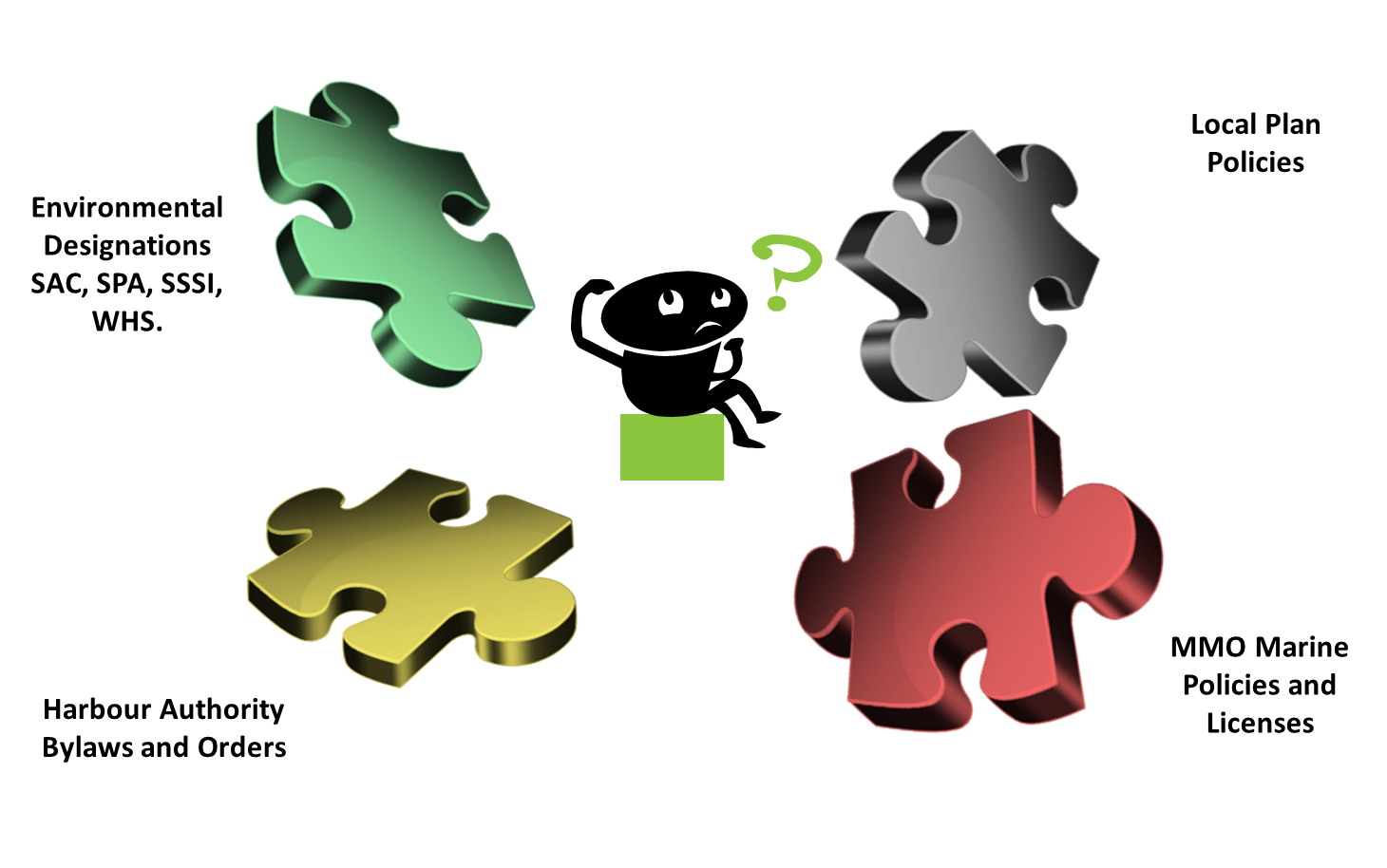 What is a NMP in the UK?
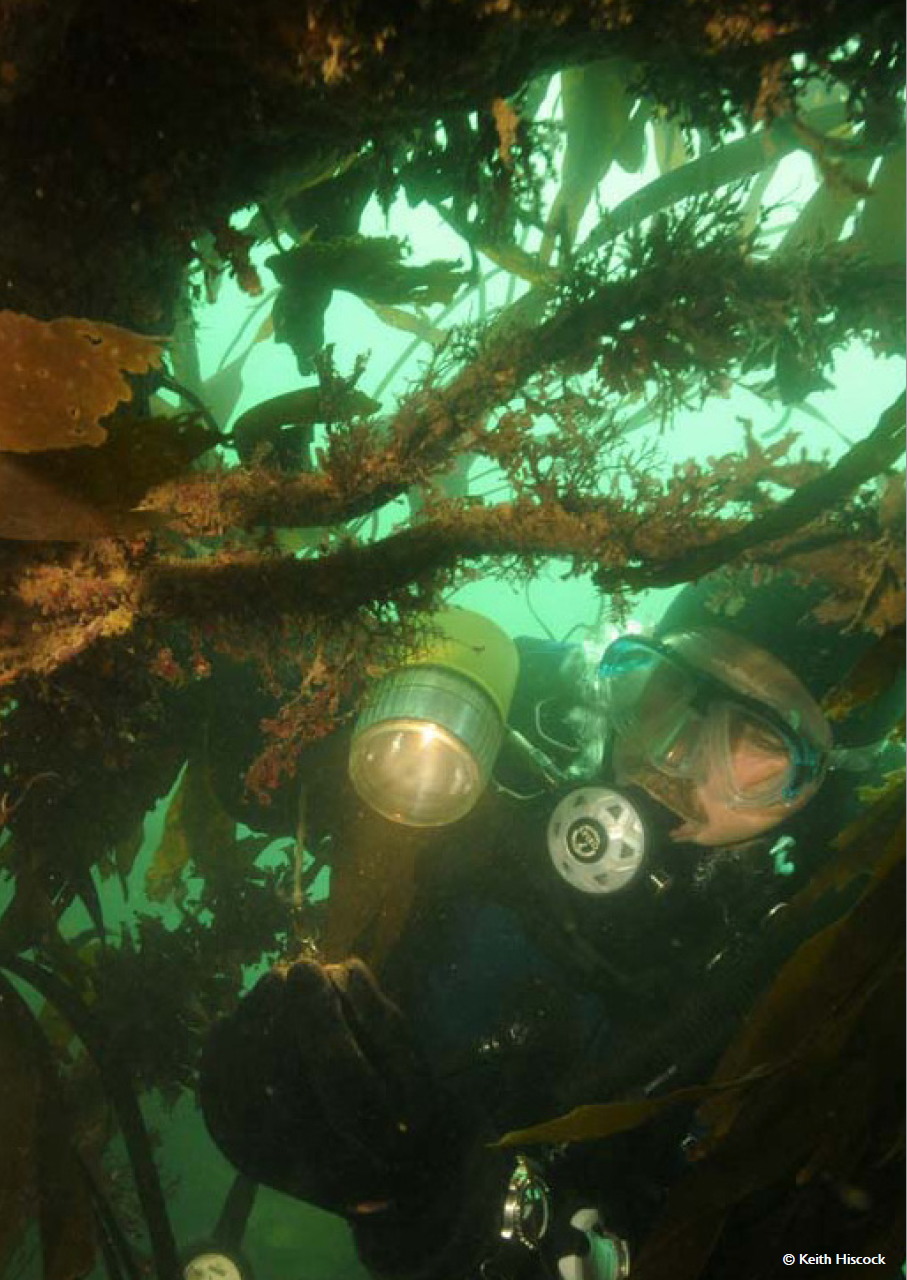 Doesn’t currently exist in the UK
We want to pilot a new approach for the UK
Across the world there are many different versions of Marine Parks
We want to set a new framework for our marine environment:
‘Blue print to end all blue prints’ – Tudor Evans OBE (when developing the new City Plan)
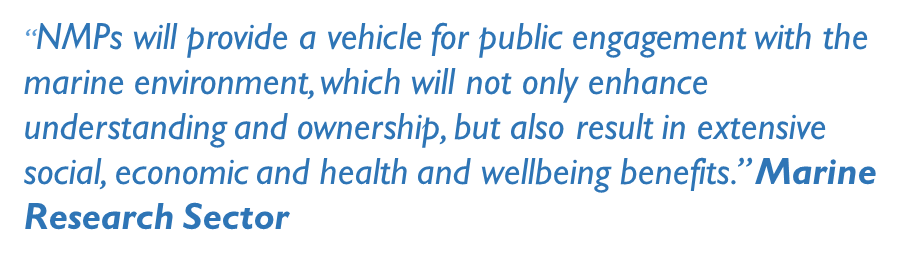 Why a NMP?
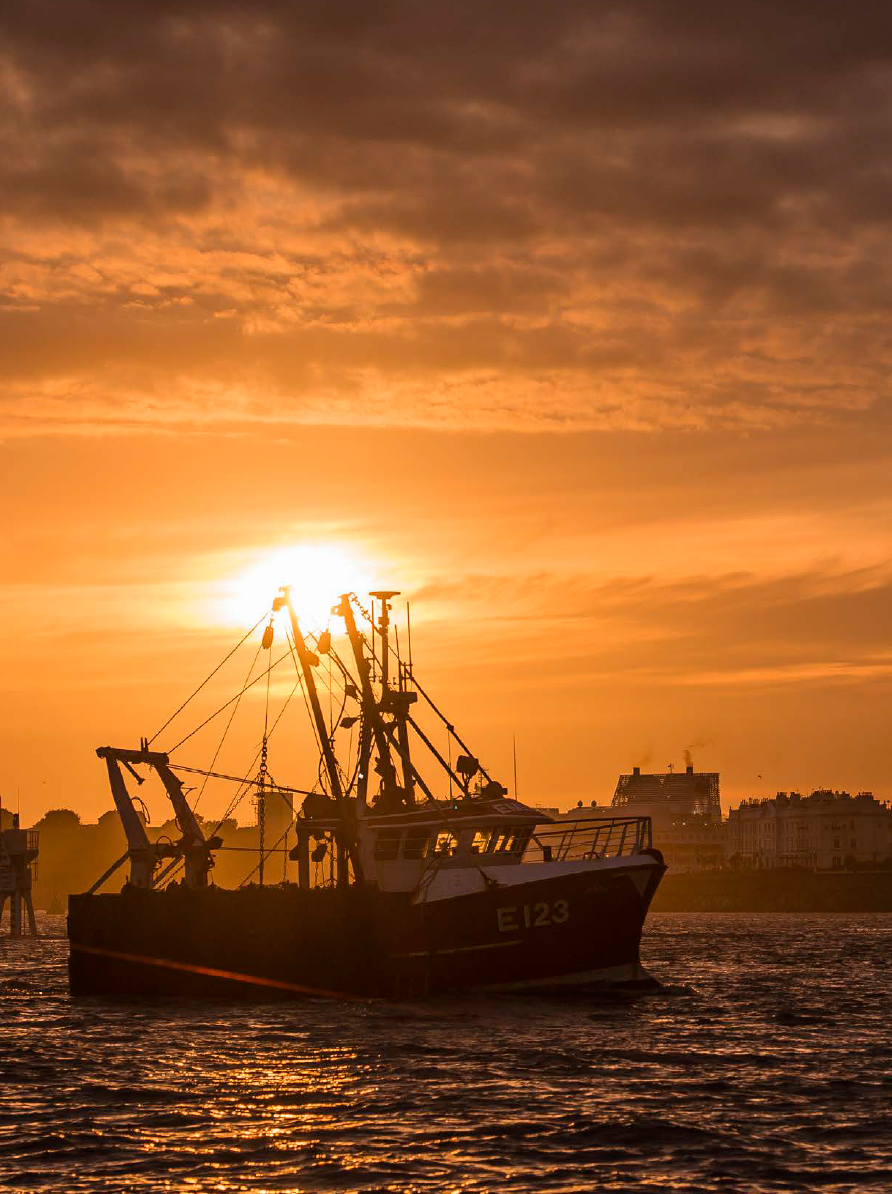 Thriving Business
Connected Communities 
Inspired Visitors

Promote opportunities for understanding and enjoyment

Take the concept of a terrestrial park and apply it to the sea

Reposition the City - sets a new vision

“when nature determined that the two river systems of Tamar and Plym should join the sea (here), it determined all that has happened since”. Historian RAJ Walling
How do we develop and deliver a NMP?
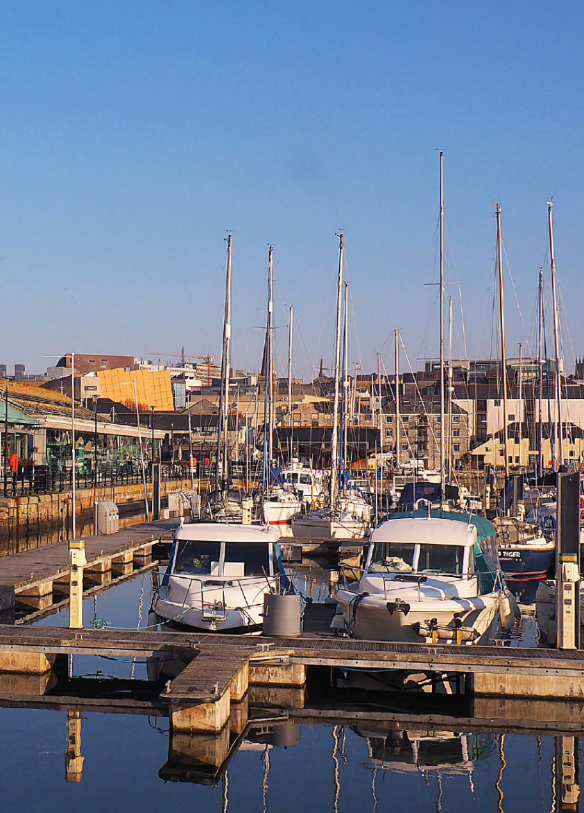 Learn from Planning on the land

Co-design and collaboration 

Commitment to working with others – locally and Nationally
Development of a 5 year Business plan

Turn up the volume on what is already great

Build on our successes
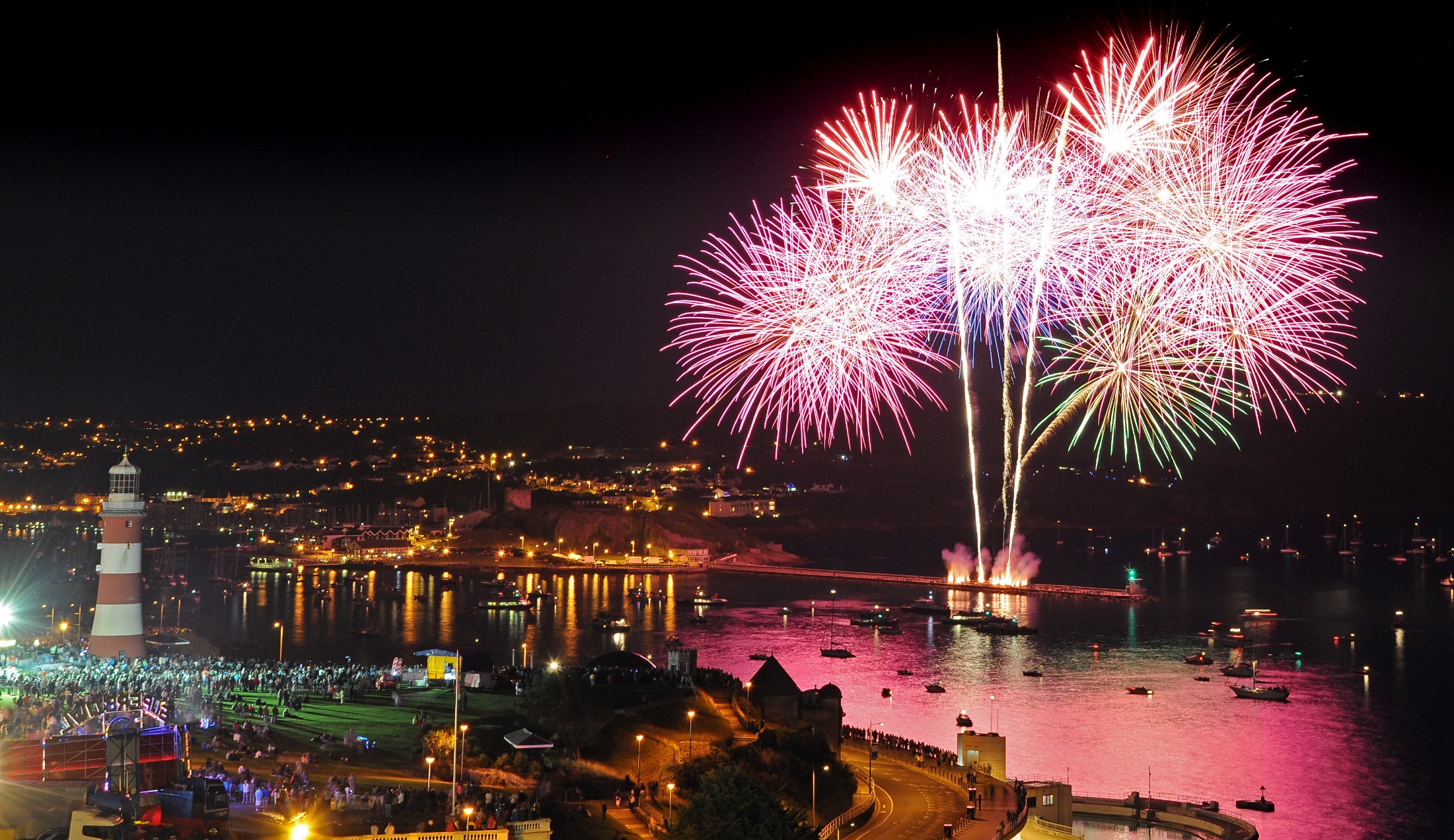 "In the past Plymouth launched many great voyages that changed the history of the world. It is my hope that, in the future, people will look back at Plymouth as the ocean innovator that set the standard for National Marine Parks in Britain and across the globe." Lewis Pugh, UN Patron of the Oceans.
NationalMarinePark@plymouth.gov.uk

www.plymouth.gov.uk/marinepark

#MarineParkPlym